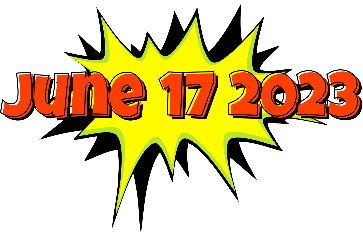 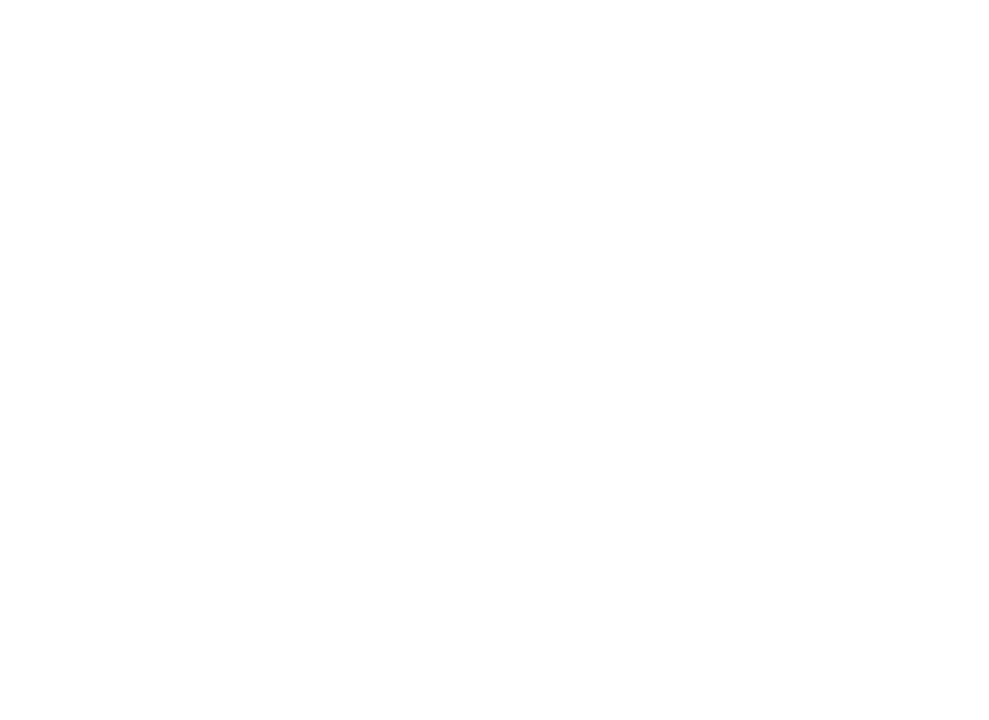 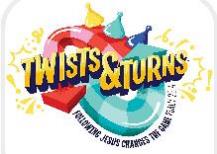 1046 JIRAM DAVIS ROAD
LAWRENCEVILLE GA 30045
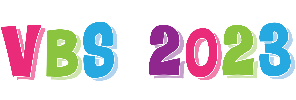 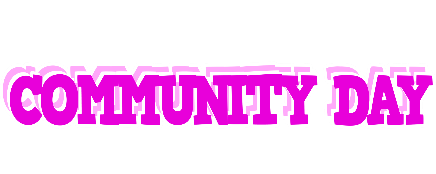 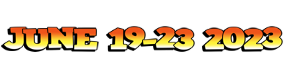 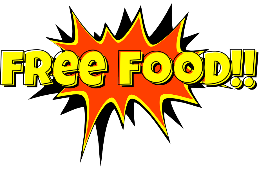 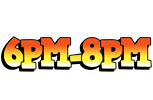 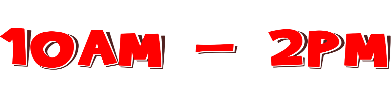 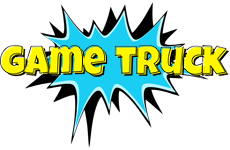 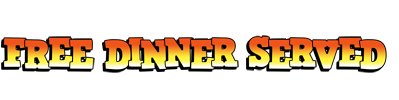 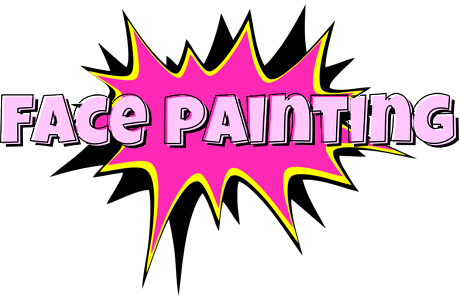 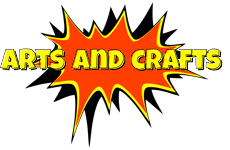 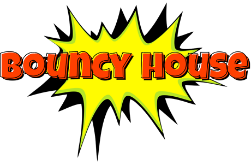 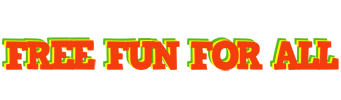